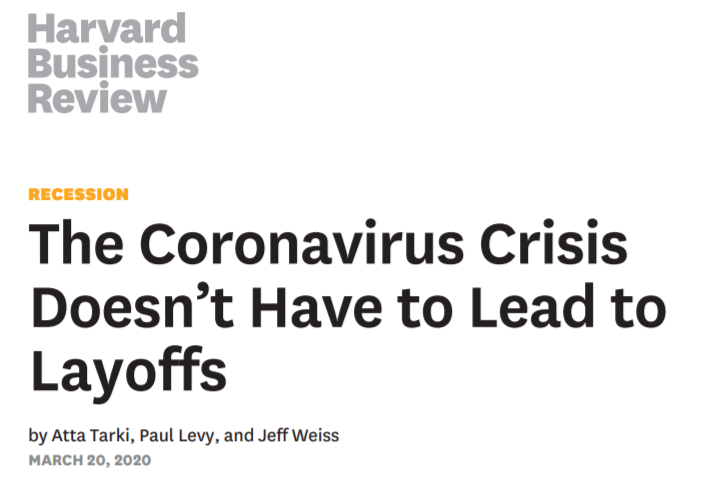 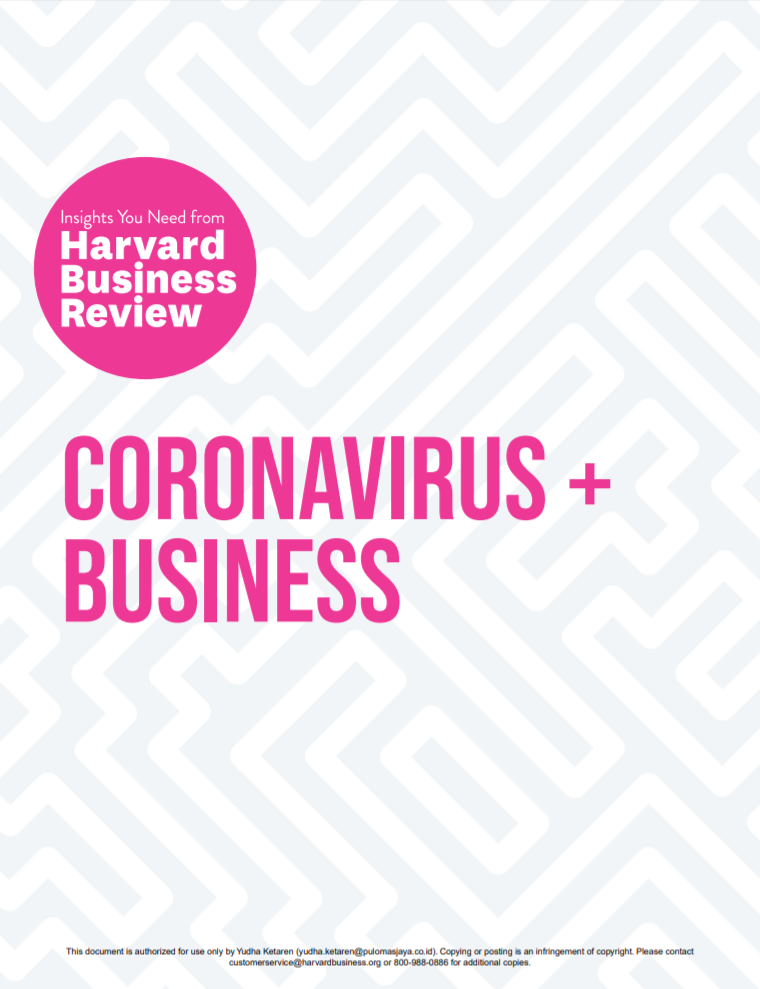 PRO 3432 – Organização do Trabalho
Prof. Dr. Mario Sergio Salerno
05/05/2020
Gabriel Rodrigues Santos - 10334422
A Crise do Coronavírus não precisa levar à demissões
Alternativas e propostas de medidas para uma empresa em crise
Decisões Responsáveis
“Sobrevivência” da Empresa
Crise Econômica
Redução de Custos
Gerenciar os efeitos econômicos da crise de forma clara e compassiva cria mais valor para as empresas, que sairão mais fortes da crise do que entraram.
Pontos Propostos pelo Artigo
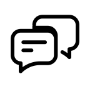 Comunique-se abertamente

Divida a dor

Considere contribuições de ideias com os empregados

Considere todas as opções (inclusive as menos convencionais)

Tenha “gelo na barriga”
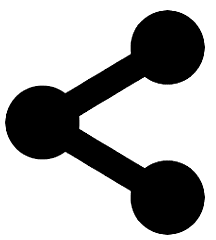 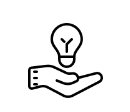 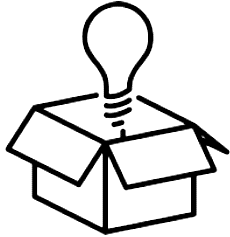 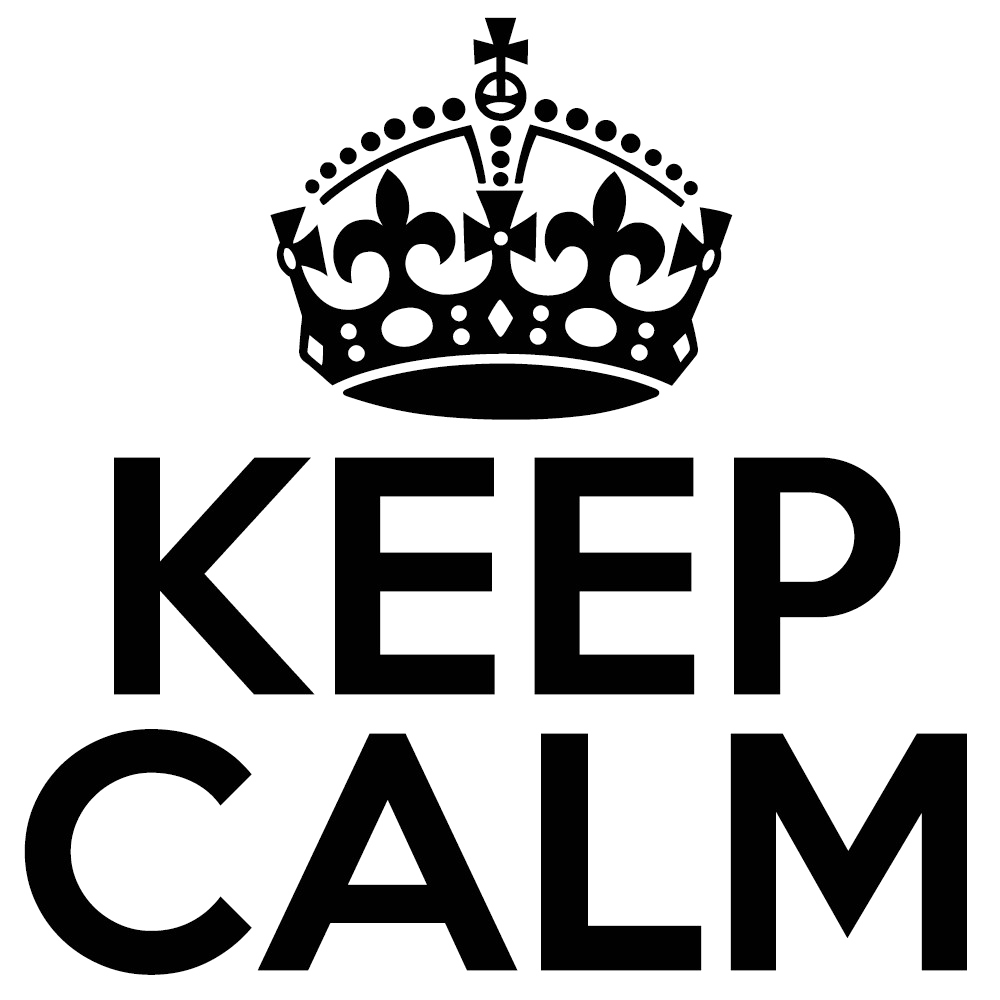 Pontos Propostos pelo Artigo
Comunique-se abertamente
Compartilhe a dor
Deixe claro aos empregados a situação financeira da empresa e os objetivos priorizados
Seja específico
Dê o exemplo – corte de gastos ou salários, por exemplo, deve começar com a liderança
Pontos Propostos pelo Artigo
Considere contribuições de ideias com os empregados
Considere todas as opções (inclusive as menos convencionais)
Pergunte aos empregados e seja aberto às suas ideias
Líderes devem articular quais as características das ideias a serem priorizadas (menor risco, menor gasto, etc)
Ideias não óbvias para reduzir o custo, mantendo os empregos
Muitos empregados aceitam uma redução dos salários com manutenção dos empregos
Medidas devem proteger os empregados mais vulneráveis
Pontos Propostos pelo Artigo
Tenha “gelo na barriga”
Expressão sueca que significa manter a calma numa situação crítica
Assistência governamental pode acontecer, e também pode ser direcionada à empresas que mantiveram seus empregos
Nem todos os resultados negativos são iguais: “cinema” vs “hospital”
É tempo de mostrar empatia
Em crise, indivíduos preferem fazer sacrifícios pessoais para o bem coletivo (empresa/socied.)